CIL – Update and Stocktake
Gilian Macinnes
Planning Advisory Service
www.pas.gov.uk
February/March 2013
The Basics
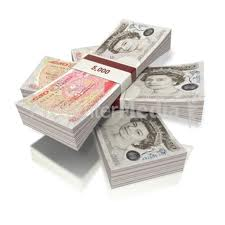 What is a CIL?
A mechanism for developer contributions
To contribute towards infrastructure needed to support the development of the area
A charge per square metre of floorspace
Not mandatory
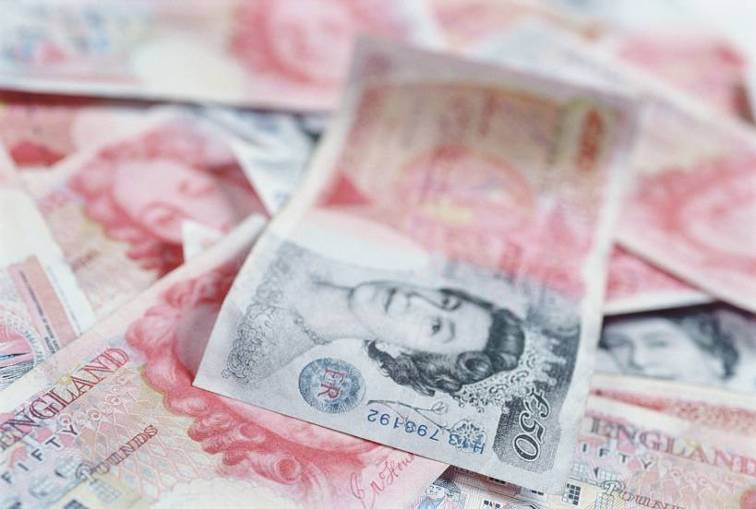 [Speaker Notes: Planning Act says that charging authorities can only spend CIL on providing infrastructure to support the development of their areas:

“Infrastructure” legally includes (so the list in the Act is not exhaustive):
flood defence
open space
recreation and sport
roads and transport facilities
education and health facilities
(affordable housing)
CIL Regulations 2010 removed affordable housing because we want s106 to fund affordable housing – Minister is considering this further.

 Localism Bill clarifies that CIL can be spent on the ongoing costs of providing infrastructure (Maintenance, Operational and Promotional); 

Update: Act - 2008
CIL Regulations – April 2010
Guidance – December 2012
Regulations update- April 2011, Nov 2012, 2013
Localism Act]
What is CIL for?
To help pay for infrastructure needed to support new development
But not to remedy existing deficiencies unless the new scheme will make it worse
Councils must spend the income on infrastructure – but you can decide what
[Speaker Notes: The Dec 2013 – seeks greater link or golden thread from plan – to infrastructure evidence to draft 123 list ( CIL spending list) to actual Reg 123 list.  The aim is clarity for developers on what infrastructure is being provided through what mechanism.]
Charging  CIL – some basics
£ per square metre on net additional (internal) floorspace
Rates can vary by geographic area or use ( or both)
Due when the development starts
It is index linked
The landowner is responsible for paying it
[Speaker Notes: CIL is charged on net additional floorspace – so any floorspace that has recently been in use (  6 months use in the last 12 months prior to pp being granted)
Will be charged on most buildings that people use – not just housing. 

Unlike floorspace calculations that are normally carried out in planning for CIL internal measurements are required

The definition of commencement of development is the same as already exists in planning legislation. Development is to be treated as commencing on the earliest date on which any material operation begins to be carried out on the relevant land. 

The Index is the : The All- in tender price index of construction cost published by Building cost information service of the RICS
The collecting authority issue a liability notice setting out the requirements to pay the levy and encourages someone to assume liability – ultimately the owner of the land is liable – the liability transfers when the land is sold – the liability runs with the land. 

Existing permissions will never be caught. Nor will any permission granted before a charging schedule is brought into effect locally]
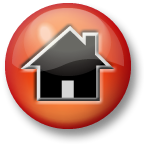 When does it apply?
To all development that involves ‘buildings that people normally go into’
Development over 100sqm gross internal floorspace
A single dwelling ( even under 100sqm) (but not subdivisions of dwellings)
Includes permitted development (it doesn’t have to follow a planning permission)
Once set, you can’t pick and choose which developments to charge
[Speaker Notes: CIL will apply to all development that has been granted planning permission either through a planning application, permitted development, Local development order, neighbourhood development order, parliament etc.

It does not include development where planning permission is granted for a limited period.


All buildings that people normally go into over 100 sq m or single dwelling even if less than 100 sq m.
All measurement are internal.

A final net charge of £50 or less will not be collected.

CIL will apply to all developments in an area not just ones selected by the authority. However, it may be that the authority give some developments  a zero rate which will have been justified by viability evidence.]